2cm
r
3m
40mm
Frustums
Find the volume of these cones to 3 s.f.
Memory
ROK
3cm
h
h
1.
2.
3.
10m
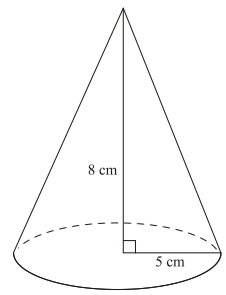 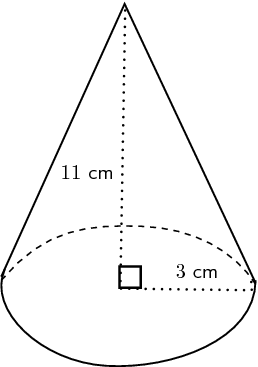 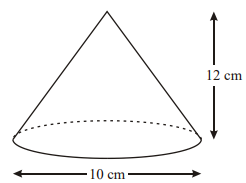 4cm
R
Use similar shapes to find the missing  dimensions. Then calculate the volume of the frustums.
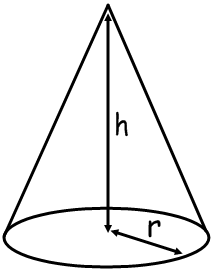 Stretch 1
9m
12cm
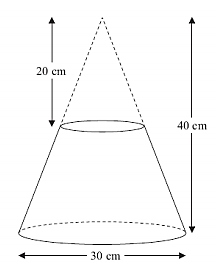 11.3 cm
10cm
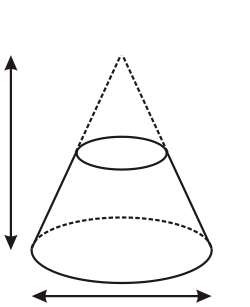 5.7 cm
r
h2
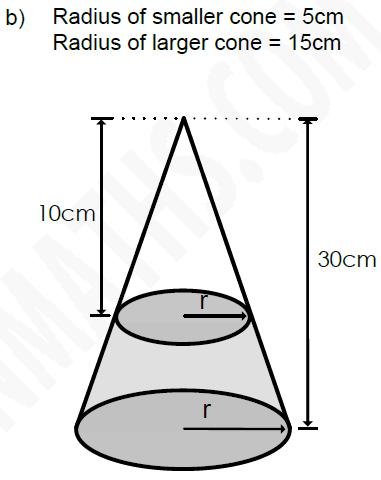 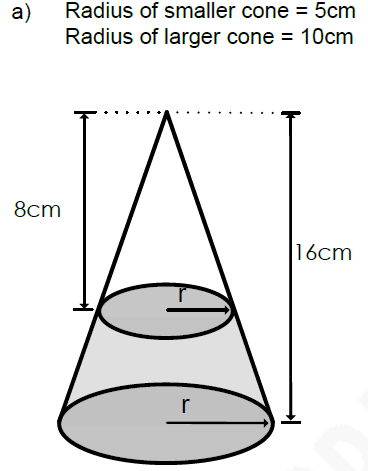 h1
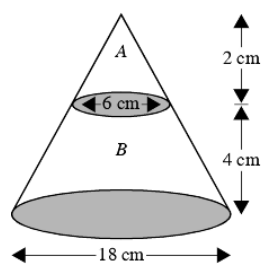 5cm
Find the volume of the frustums
4cm
Use the dimensions to calculate the height of the bigger cone, and calculate the volume of the frustums.
Stretch 2
Skill 1
Find the volume of these frustums
Skill 2
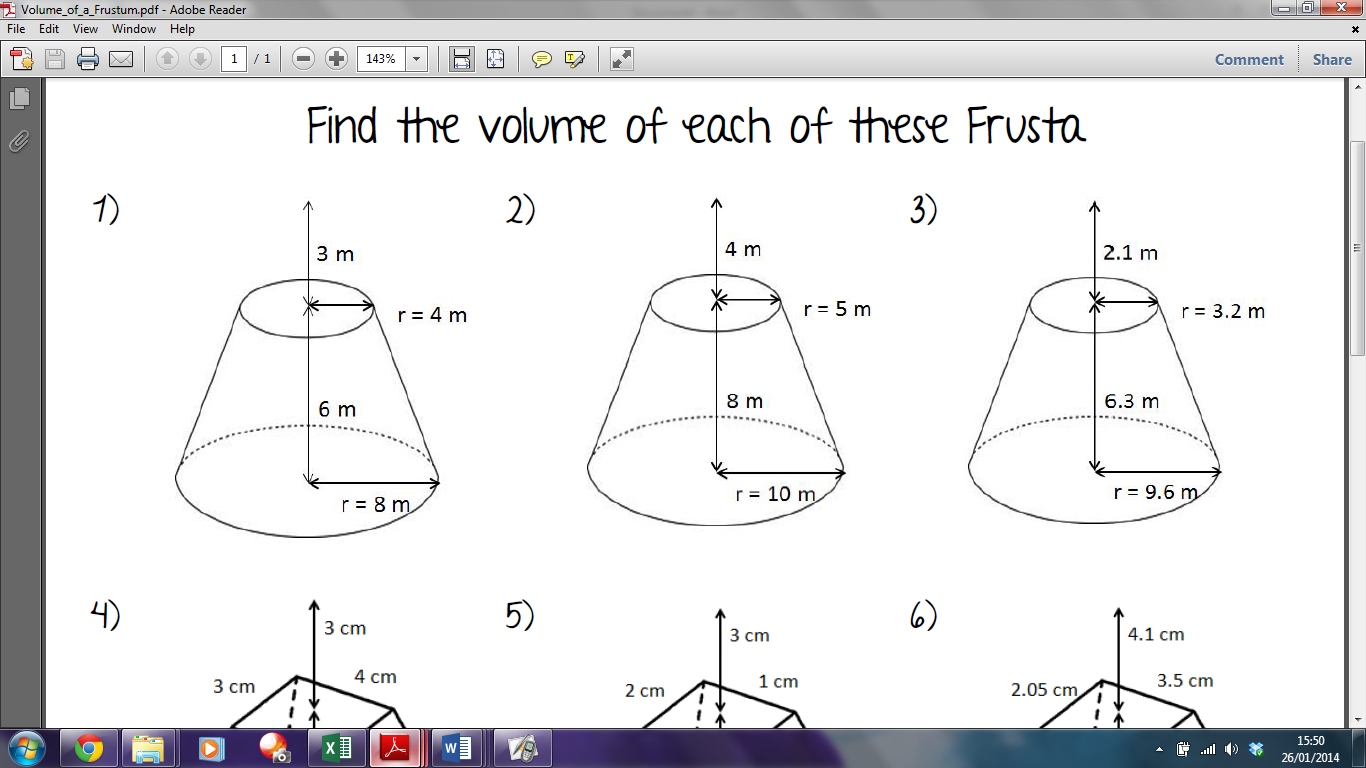 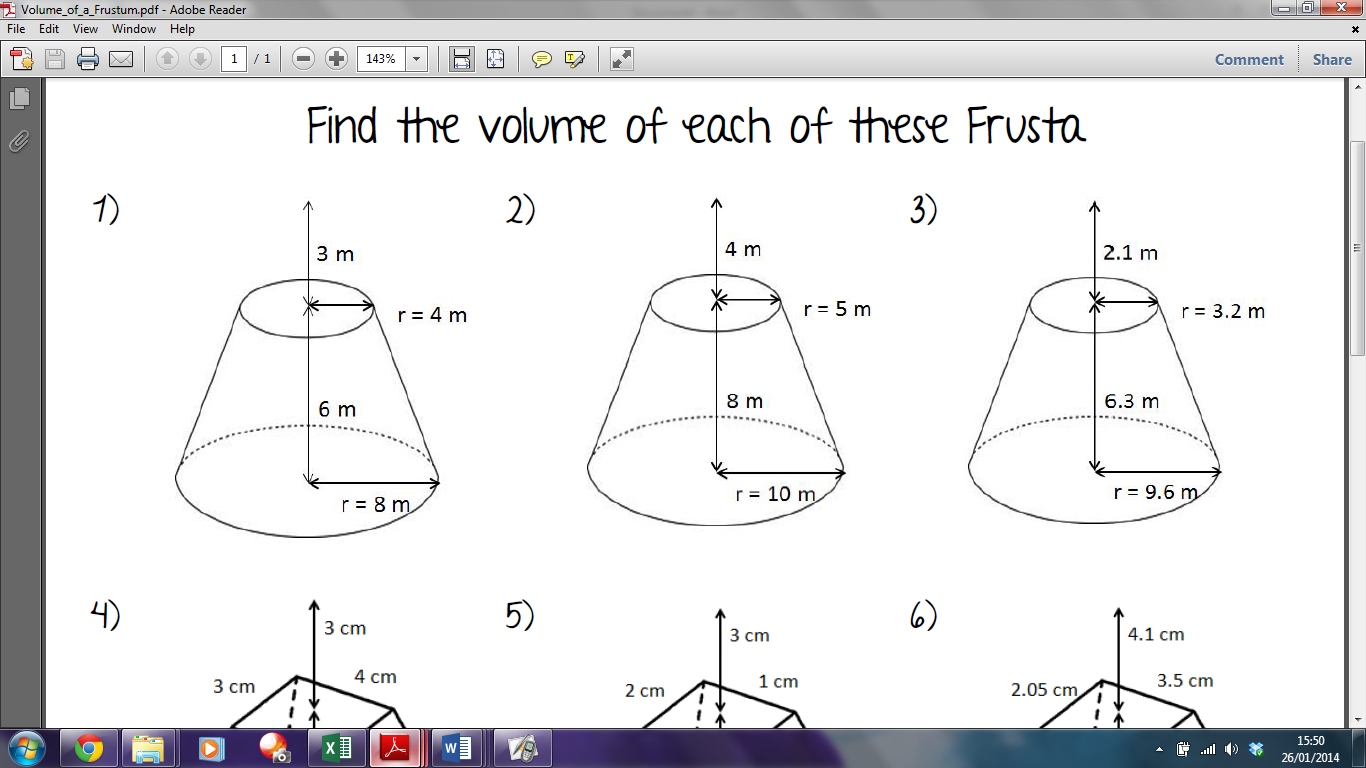 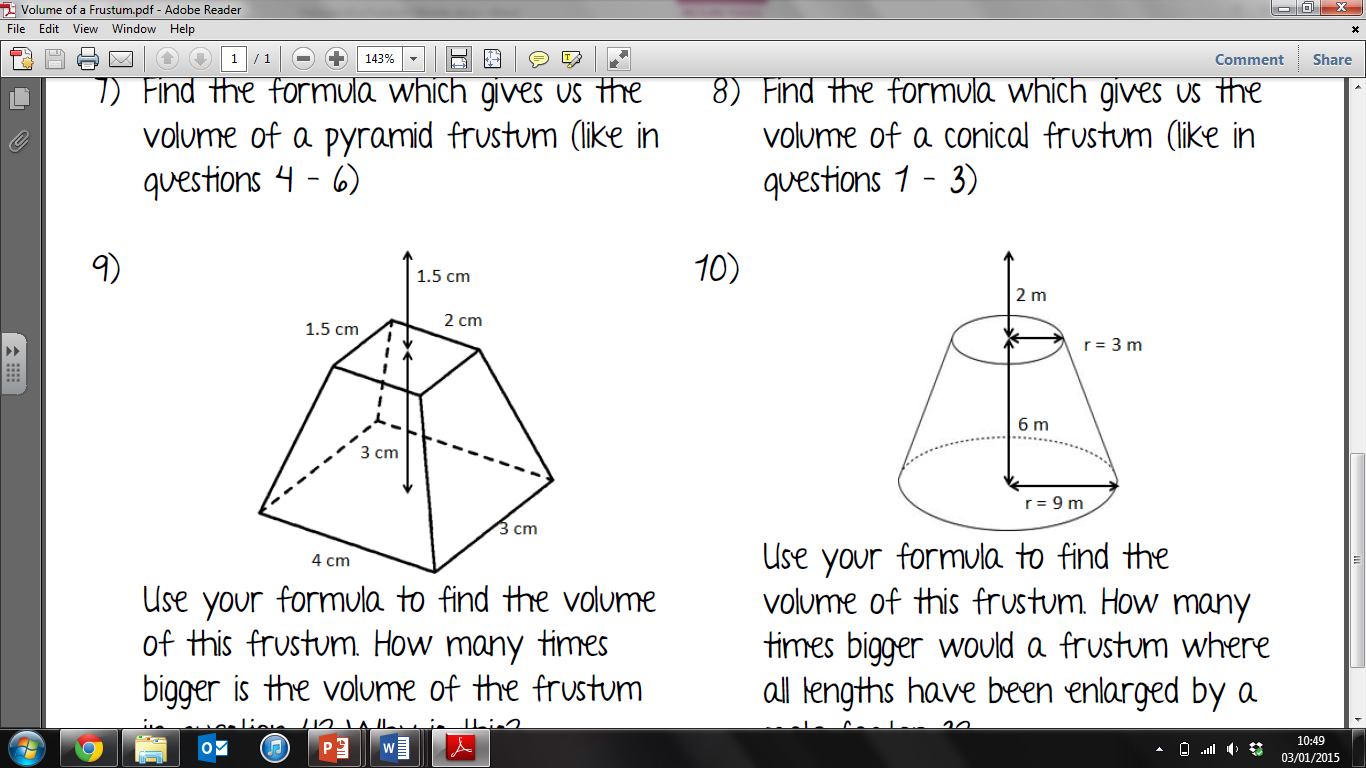 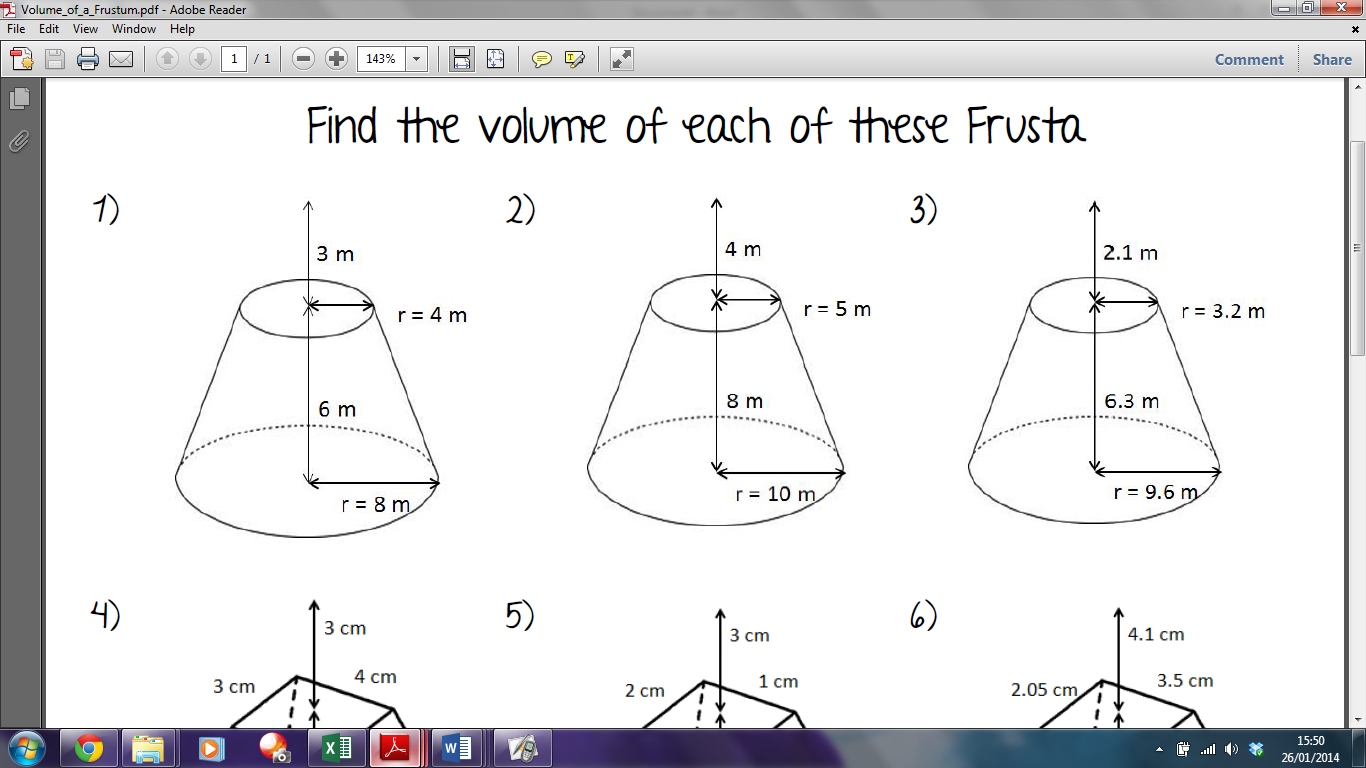 Write a formula for the volume of a frustum using just these dimensions.
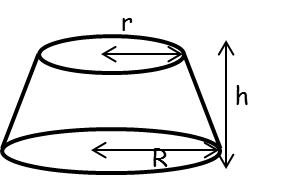 2cm
r
3m
40mm
ANSWERS
Find the volume of these cones
Memory
ROK
3cm
h
h
1.
2.
3.
10m
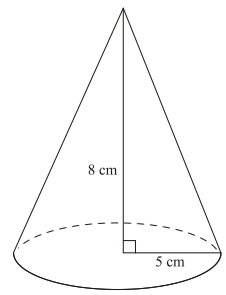 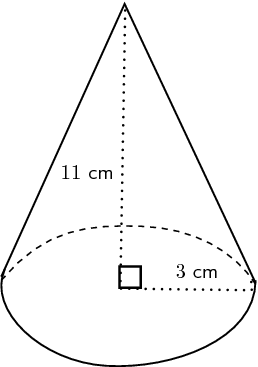 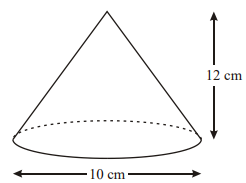 4cm
R
Use similar shapes to find the missing  dimensions. Then calculate the volume of the frustums.
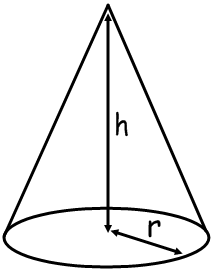 Stretch 1
9m
12cm
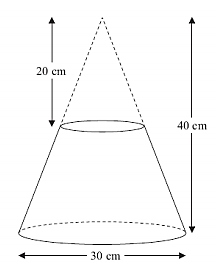 11.3 cm
10cm
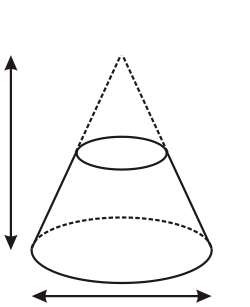 5.7 cm
r
15cm
h2
4cm
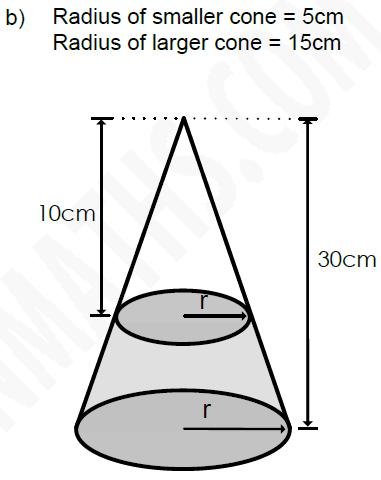 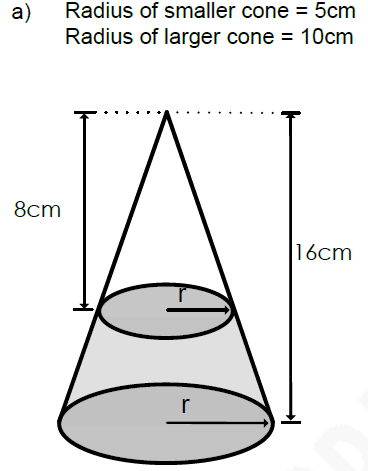 h1
8cm
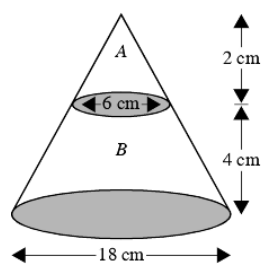 5cm
Find the volume of the frustums
4cm
Use the dimensions to calculate the height of the bigger cone, and calculate the volume of the frustums.
Stretch 2
Skill 1
Find the volume of these frustums
h = 5cm
V = 1225cm3
Skill 2
h = 6cm
V = 88cm3
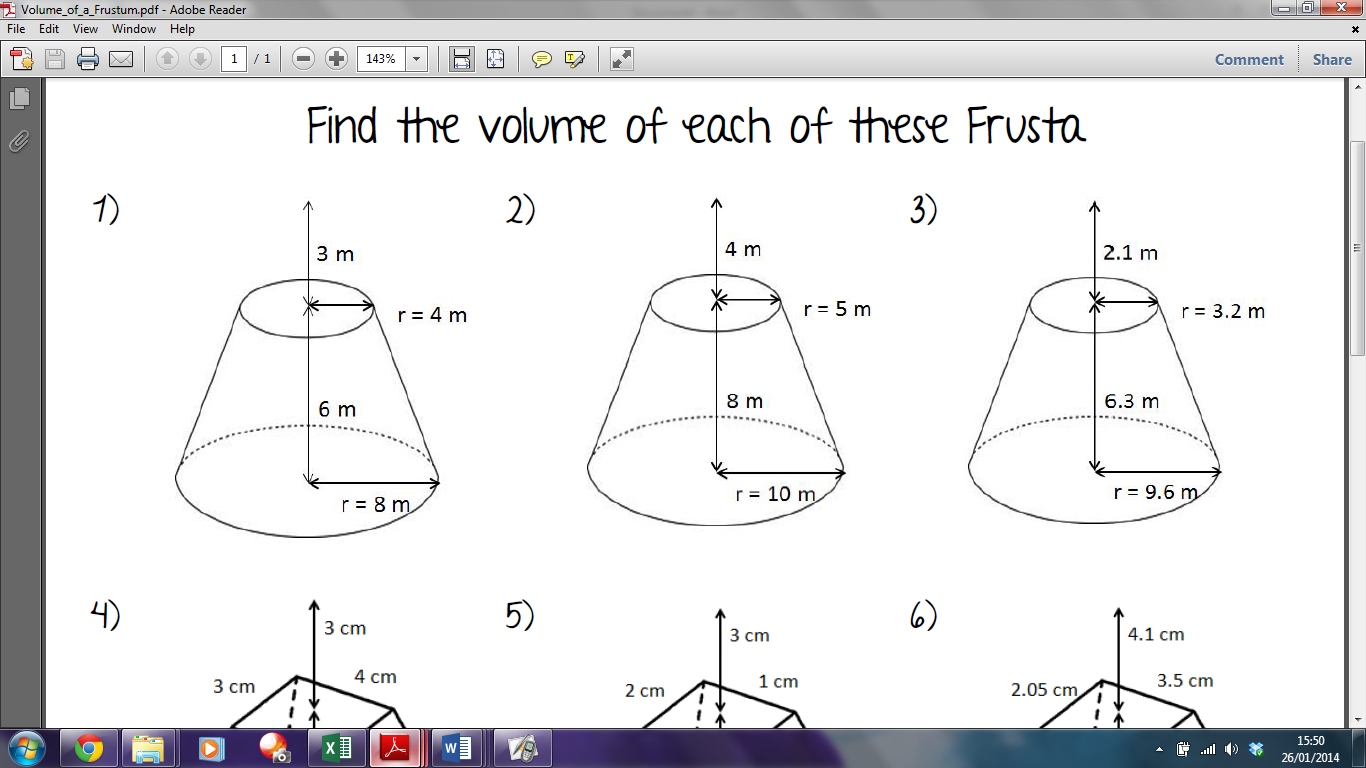 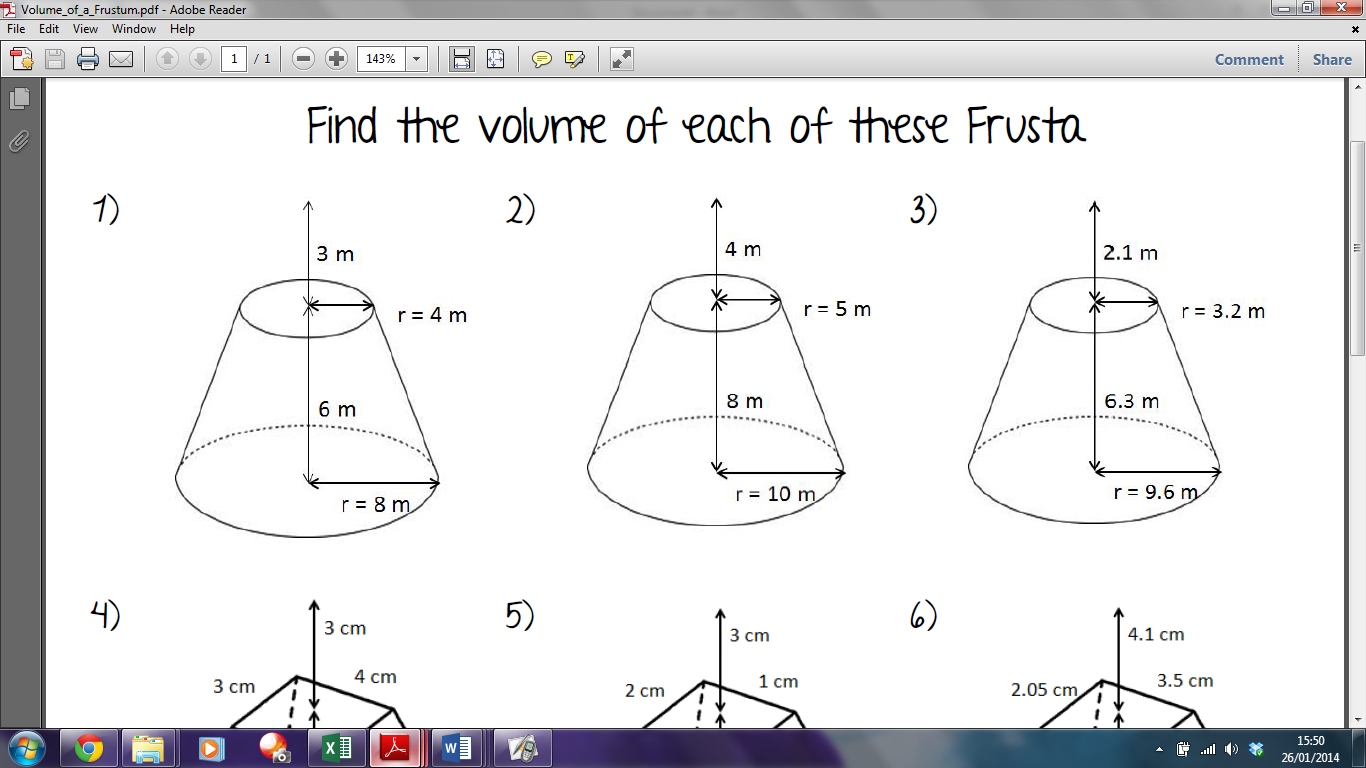 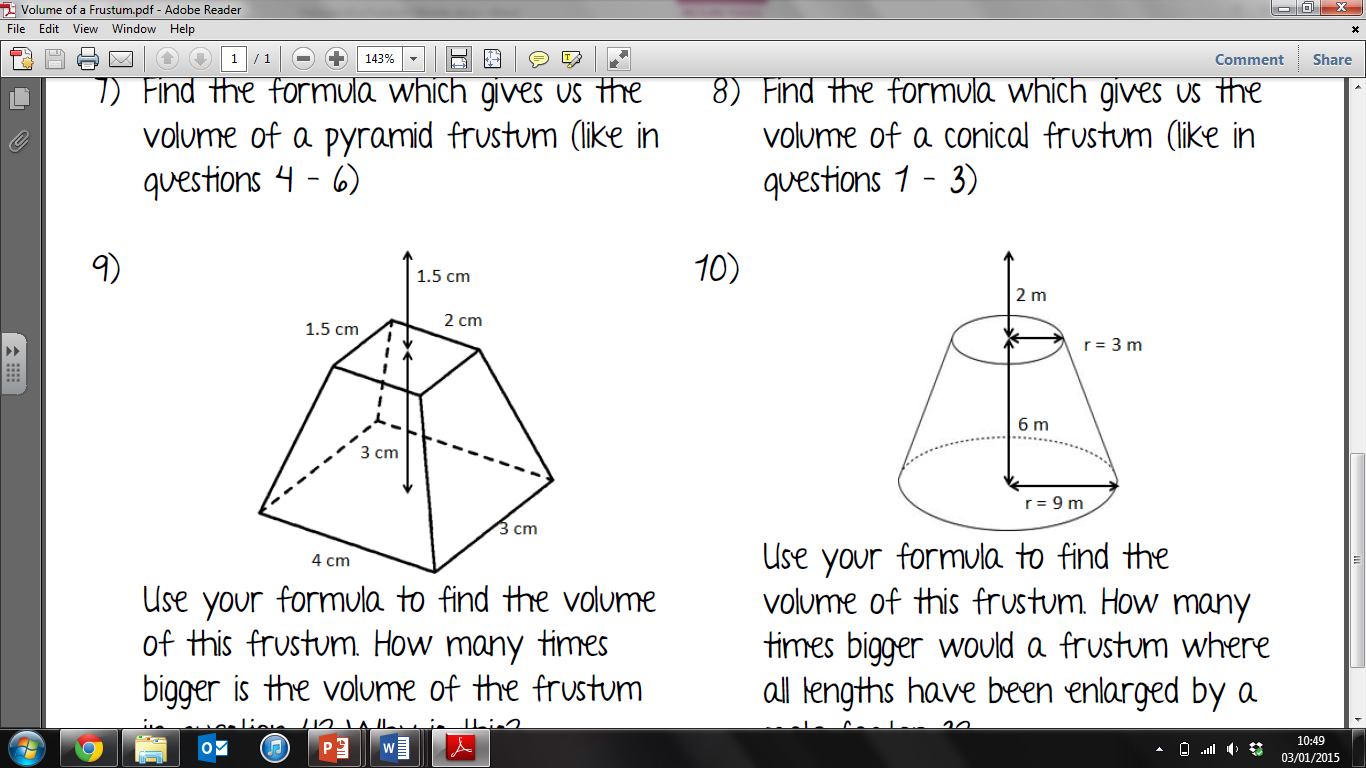 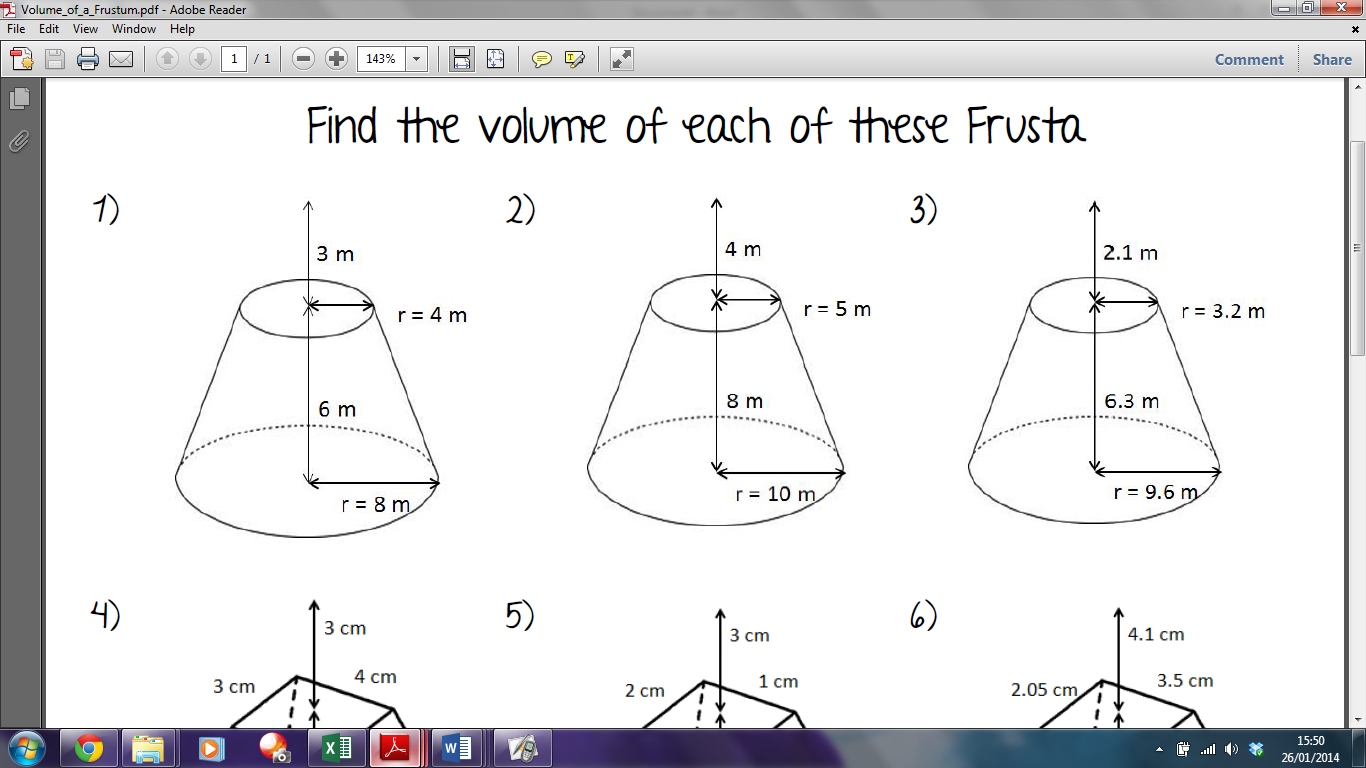 Write a formula for the volume of a frustum using just these dimensions.
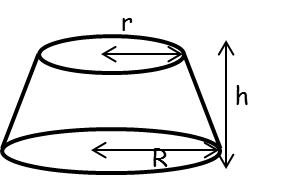